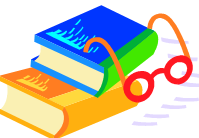 Angren shahar 
     5-umumta`lim maktabi 
ona tili va adabiyot
 fani o`qituvchisi
Muhanbetova  Zulfiyaning 
10-sinfda “Jek London 
hayoti va ijodi “mavzusida dars taqdimoti
Jek London hayoti va ijodi
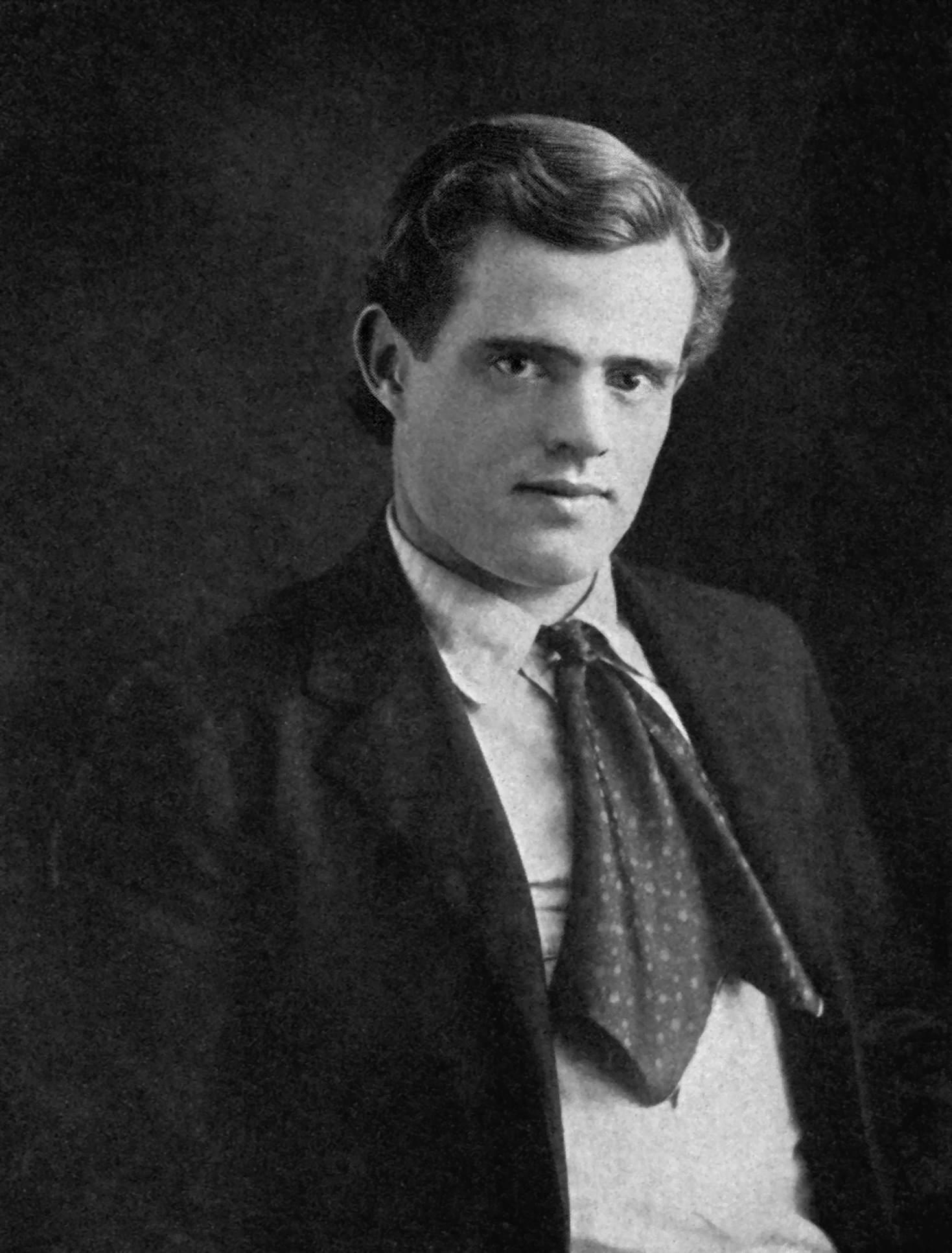 Jek London  Kaliforniya shtatining   San-Fransisko shahrida 1876-yil fermer oilasida tug`ildi
Eslab qoling !
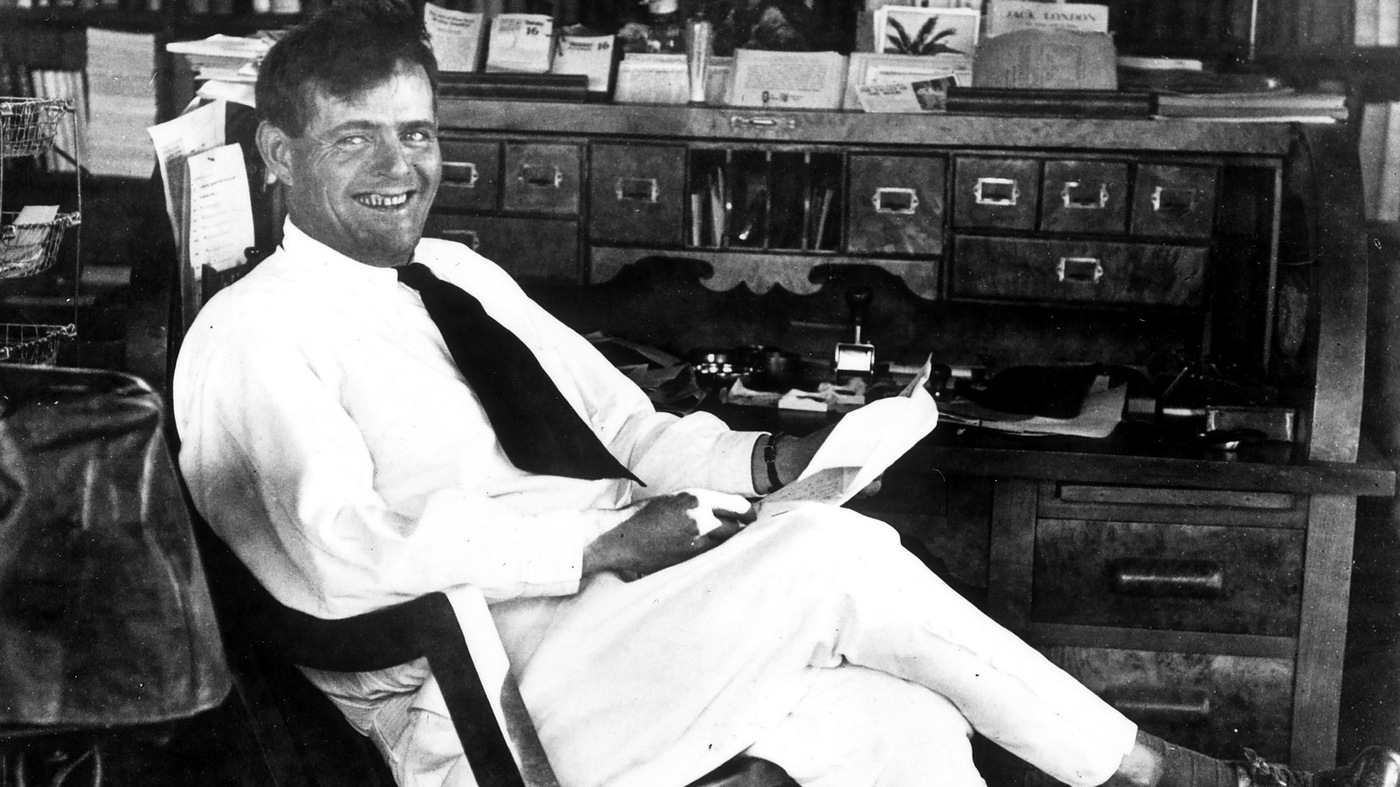 Yoshligi qashshoqlik va og`ir mehnatda o`tgan ,ishsizlikdan 
       AQSH va Kanadani darbadar kezgan. Kaliforniya universitetida o‘qiydi, oradan biroz vaqt o‘tib                             o‘qishni tashlashga majbur
     bo‘ladi.
16-yillik  adabiy faoliyati davomida 19roman,18to`plam,152hikoya,3pyesa,8
avtobiografik hamda publitsistik xarakterdagi kitoblar yaratgan
ASARLARIYozuvchining adabiy faoliyati 1893-yilda boshlangan.
“Qor qizi”1902
“Dengiz bo`risi” 1904
“Temir tovon”     1907
“Martin Iden”      1909
“Ayol mardligi”     1900
“Oqsoqollar kengashi”1902
“Qish haqida qissa”1904
“Sokramento sohillarida”1904 
“Hayotga muhabbat”1906
“Ish  tashlash”1906
“Bir parcha go`sht”1900,
“Yo`l”1907 ,“O`yin”1905
“Katta uyning kichik bekasi”
“Uch qalb”,     “Oltin vodiy”,
“Sarguzasht”  ,  “O`g`rilik”,
“Oq tish”,”Shimol hikoyalari”,
“Sovuq bolalari”,”Otalar xudosi”,“Bo`rivachcha”,
”Oq sukunat”
“Yo`ldagilar sharafi uchun”,
“Qirq mil narida”,”Tubanlik kishilari”1903
Jek London 1916-yil vafot etadi
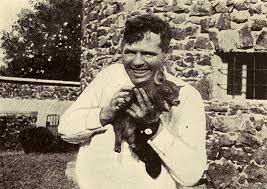 Eslab qoling!!!
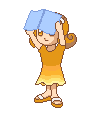 Yozuvchining”Dengiz bo`risi”,
“Martin  Iden” va
 “Uch qalb”romani dunyo adabiyotining nodir namunalari sanaladi.
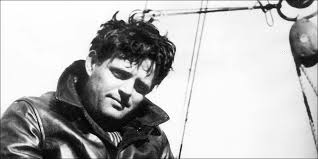 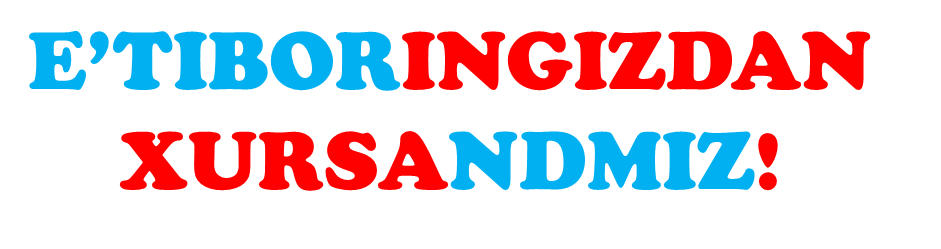 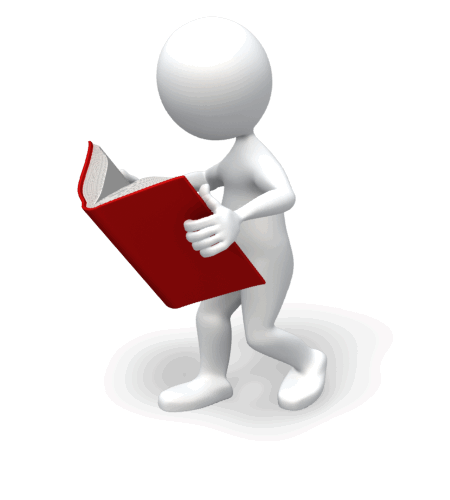